Advocacy
Policies and Tech VAW
15 August 2015
Mary Kiio
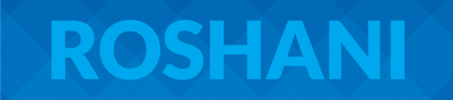 Recap
Women and Tech Violence in KenyaGroup Work
-Divide into small groups
-Draw a woman and invent her life story by drawing symbols that represents her.
-Think of this woman as the every day lady you meet frequently at work, in your estate, or who is an activist at a women’s org/association and bring to life her context
-Reflect and write how personal violence, cultural violence and structural violence manifest in her life. 
 (Source APC/IAWRT Training materials)
GROUP PRESENTATIONS
National Laws in Kenya
Kenya is yet to enact a Cyber Crimes Act although there is a proposed Cyber-Crime and Computer Related Offences Bill 2014.
National Laws in Kenya
The Constitution under article Article 10 (2) (b) binds all state officers and all persons to protect human dignity, equity, social justice, inclusiveness, equality, human rights, non-discrimination and protection of the marginalised.
National Laws in Kenya
The Constitution in Article 29 is clear when it comes to freedom and security of an individual where everybody has the right not to be subjected to any form of violence and Article 31 everyone has a right to privacy.
National Laws in Kenya
CAUTION: 

	Be careful about what pictures you post online because once they are posted, the individual loses their right to say that their picture has been misused as they are believed to have given their consent once their picture is posted. However you have the right to the correction and deletion of untrue or misleading information. These rights are fodder for one to  institute a case against a cyber crime offender in the court of law and may lead to the penal code being effected.
National Laws in Kenya
The penal code states that , “Any person who, by print, writing, painting or effigy, or by any means otherwise than solely by gestures, spoken words or other sounds, unlawfully publishes any defamatory matter concerning another person, with intent to defame that other person, is guilty of the misdemeanour termed libel.(Punishment imprisonment not exceeding two years or a fine or both) .“
National Laws in Kenya
The Kenya Information & Communications Act  (1998) under Article  83 U states that, “any person who causes a computer system to perform a function, knowing that the access he has secured is unauthorized, shall commit an offence and shall on conviction be liable to a fine not exceeding two hundred thousand shillings or imprisonment for a term not exceeding two years or both.”
National Laws in Kenya
The Sexual Offences Act for has strict measures against child pornography and defines the various parameters of what would be liable in a court of law that includes serving a term in court that is not less than six years in prison.
National Laws in Kenya and Policies
National Cohesion and Integration Act: that tackles hate speech.
National Intelligent Service Act Part IV
AU convention on cyber security by was signed by African countries in 2014 but no one has ratified it yet including Kenya
There is a GOK National cyber security strategy but no tech violence or gender or child porn is mentioned
GROUP WORK: CASE STUDIES
Questions to tackle
What is the tech violence in this case (what brought it about)? 
What is the impact on the survivor
What are the national legal mechanisms that could be part of the solution?
Got any digital security tips on how to tackle the problem.
What would you do if this situation happened to you?
Can you think of an advocacy message you would develop that would tackle the issue/s raised by this case study?
REPORT BACK
Advocacy for AMWIK/Individual
Do you have any guiding principals on how to deal with cyber crime? If no , can you think of at least 3 that you would like to adapt.
Can you think of any existing structures within the association/company that would be supportive of the above guiding principals?
If you were to come up with advocacy messages that are in line with guiding principals what would they be?
Can you think of any advocacy strategies you would use to communicate these messages to others?
REPORT BACK
Evaluation Forms
You will receive your evaluation form next week in your inbox. Please take the time to fill it.
The End

Contact: Mary Kiio
mary@roshaniafrica.com
0725246939
@roshaniafrica
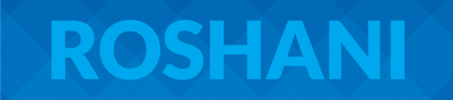